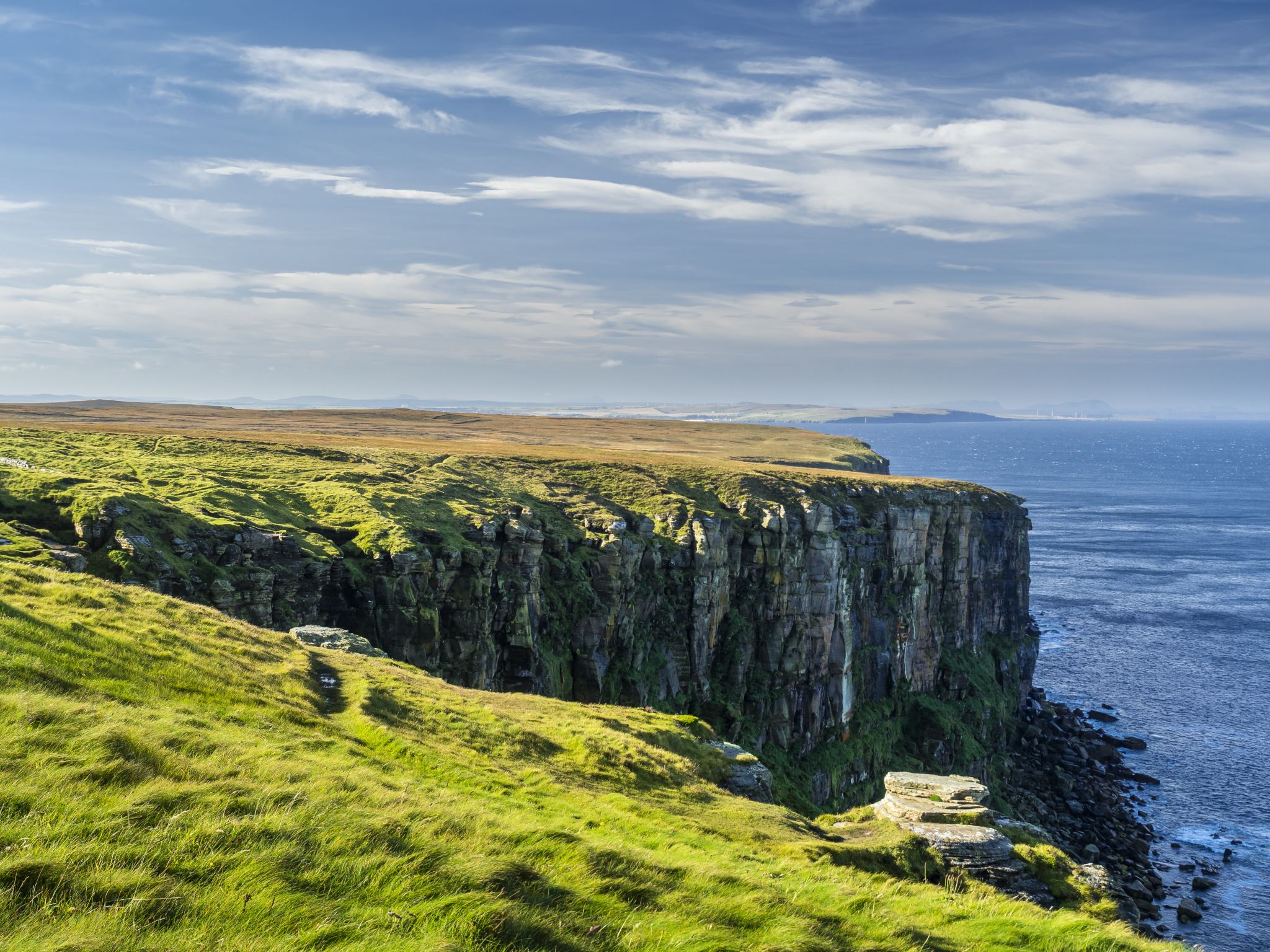 GRADE 8ADJECTIVES AND ADVERBS
STUDENT’S BOOK pg. 50
ADJECTIVES
adverbs
Fill in the table
carefully
gladly
beautifully
seriously
really
angrily
happily
SPELLING RULES
If a word ends in –l,the –l doubles when we add the suffix –ly.
      * careful   -    carefully

If a word ends in –y and before –y is a consonant, the –y changes into –i and we add the suffix.
      * angry   -   angrily
Complete the sentences with an adjective or adverb
There is ice on the road. Please drive ______________. (slow)
Hey, it’s not a joke. I’m very _____________ about this. (serious)
They all laughed _____________ and started to sing. (happy)
I’m sorry. I ___________ didn’t mean to hurt you. ( real)
This girl sings so _______________. Just listen to her. ( beautiful )
slowly
serious
happily
really
beautifully
HOMEWORK
WORKBOOK pg. 40 exercises 2 and 3

2. Match the words that mean the same

3. Use the words from the left side of exercise 2 and complete the text